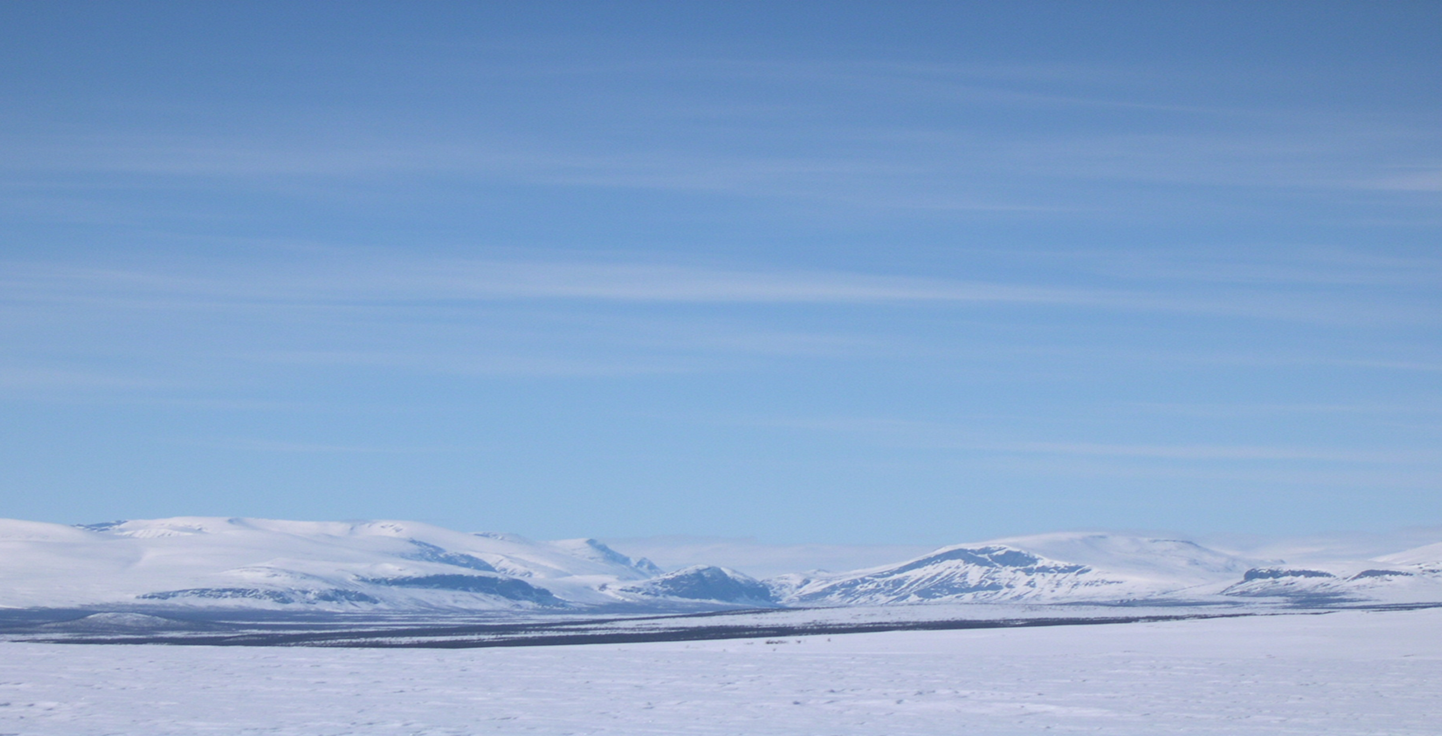 Mot en fossilfri framtid – och nya affärsmöjligheter
Storuman
2018-11-13 Vattenfall Vindkraft AB
18-11-19
1
Confidentiality –None (C1)
Fossilfria inom en generation – exempel på vad det betyder det för oss
Vindkraft fortsätter sin utbyggnadbåde till havs och på land på allavåra marknader
Vattenkraft fortsätter att spela enviktig roll som en storskalig, flexibeloch förnybar energikälla
Energilagringssystem såsom batterier och pumpkraftverk hanterar utmaningarna med förnybar och väderberoende energi
Solenergi kommer att spela en allt större roll i det framtida energisystemet
Elektrifiering av vägar och transporter, stål-, cement- och kemiindustrin samt raffinaderier 
Kärnkraft fortsätter att spela en viktig roll för Sverige tills den tas ur drift på 2040-talet
18-11-19
2
Confidentiality – None (C1)
Vi vill elektrifiera mera...
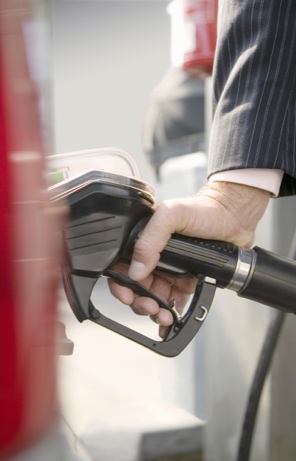 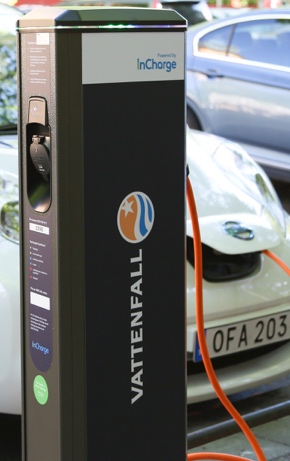 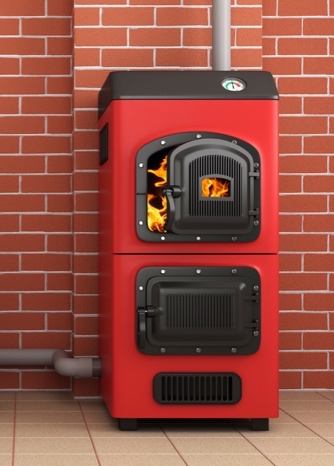 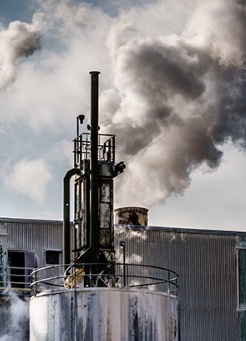 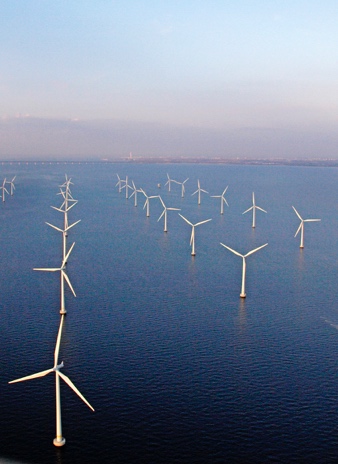 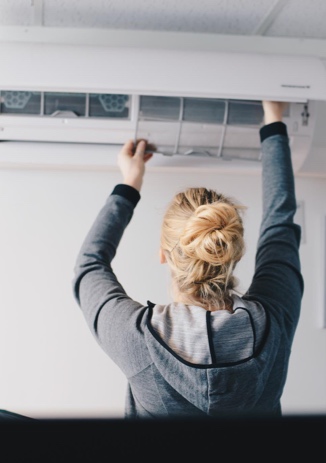 INDUSTRI
TRANSPORT
VÄRME
3
Confidentiality –None (C1)
En attraktiv partner i energiomställningen
Exempel på strategiska partnerskap
Forskningsprojekt för  en koldioxidfri stålproduktion
Samarbete kring storskalig biodiesel produktion
Studie om elektrifierad cementproduktion
Energilagringsprojekt kring ett antal vindkraftparker
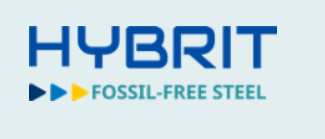 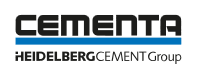 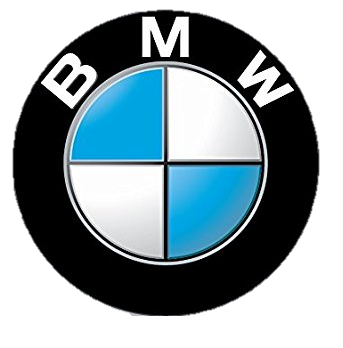 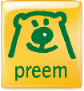 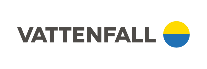 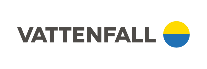 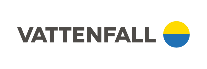 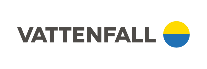 Engagemang i ett stort företag för batteri-tillverkning i Sverige
Marknadsplats och community för energidelning
Norra Europas största laddnätverk för eldrivna fordon
Attrahera industrier att komma till Sverige
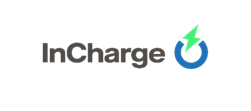 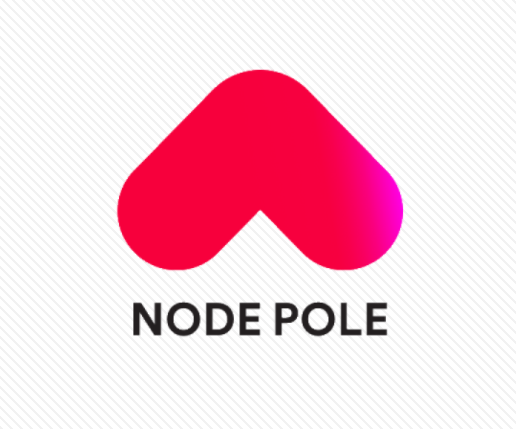 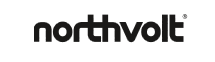 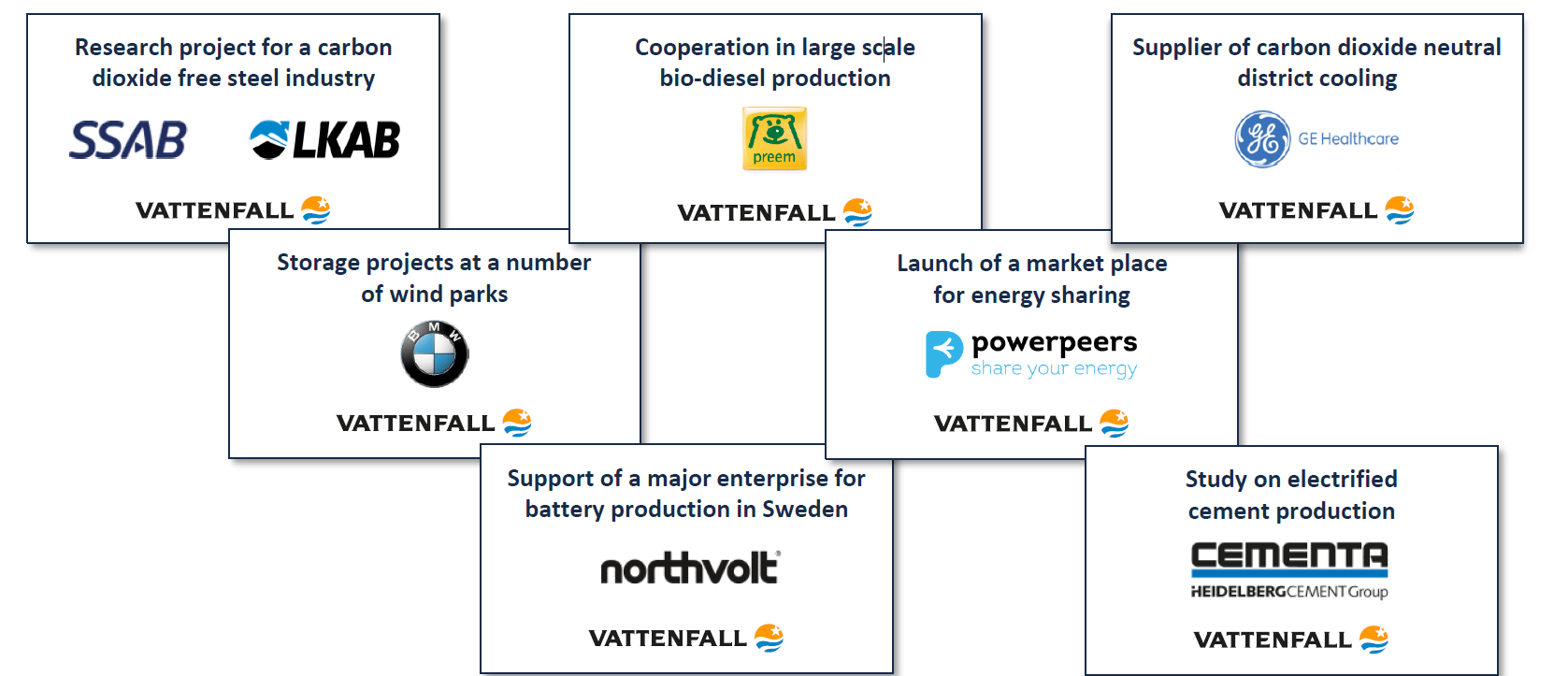 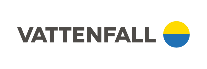 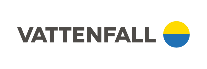 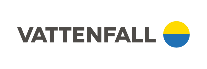 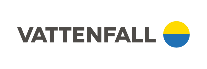 4
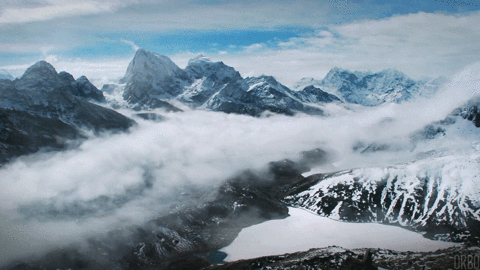 SKI TEAM SWEDEN ALPINE’S MILJÖPROJEKT
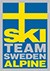 Vindkraft
18-11-19
6
Confidentiality – None (C1)
Vindkraften i Sverige
Våra projekt i Sverige
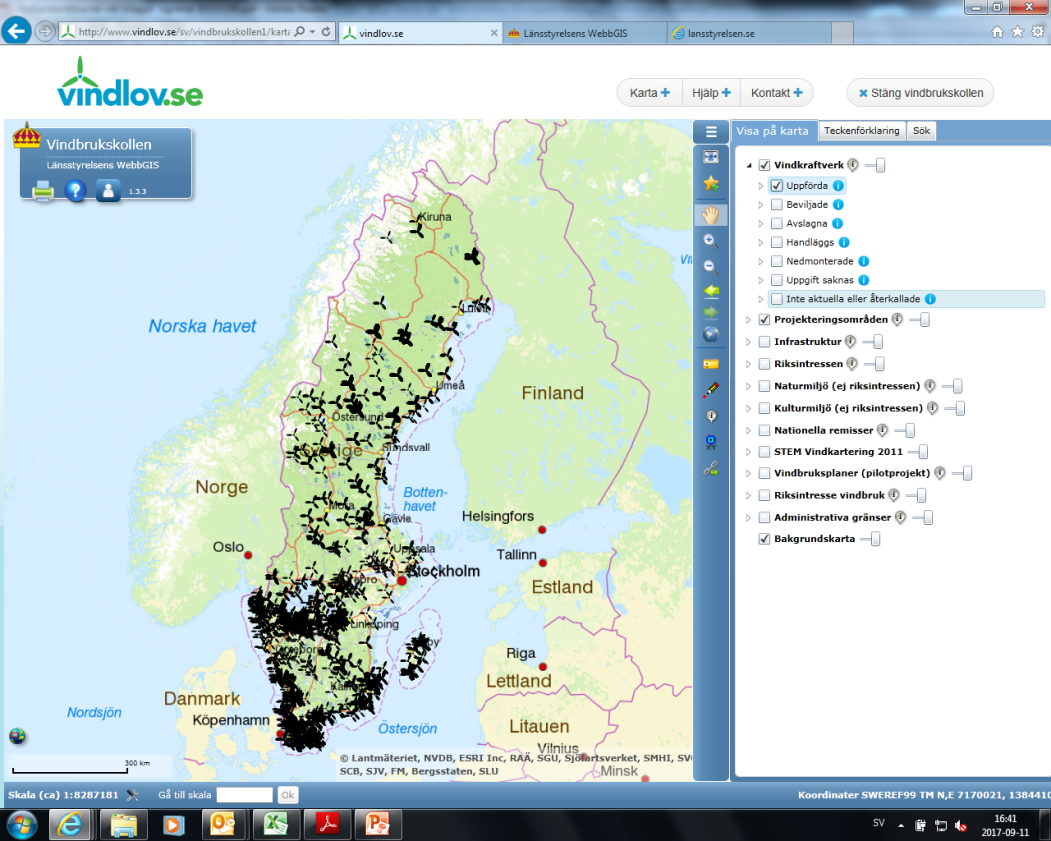 * Från vindbrukskollen.se
18-11-19
7
Confidentiality – None (C1)
Vår vindkraft  i Västerbotten
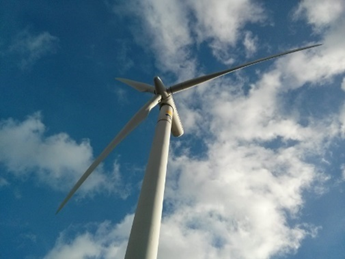 Stor Rotliden (48 verk)
Norrbäck  (ca 40 verk)
Vargträsk (21 verk)
Blakliden & Fäbodberget (84 verk)
Sandselehöjderna (ca 100 verk)
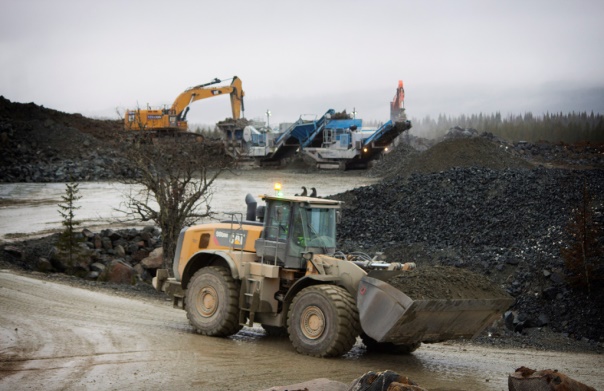 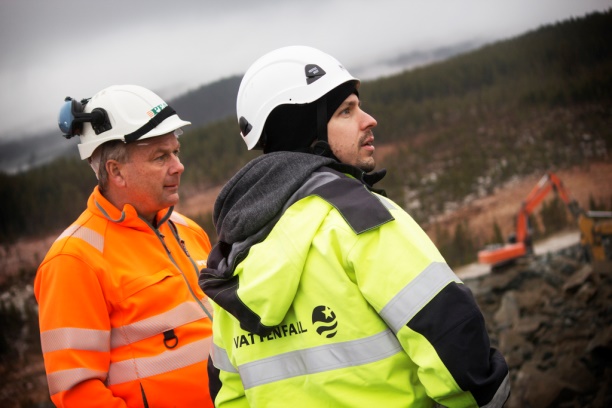 18-11-19
8
Confidentiality – Critical (C4), High (C3), Medium (C2), None (C1)
Vindkraft som en del i samhälls- och bygdeutvecklingen
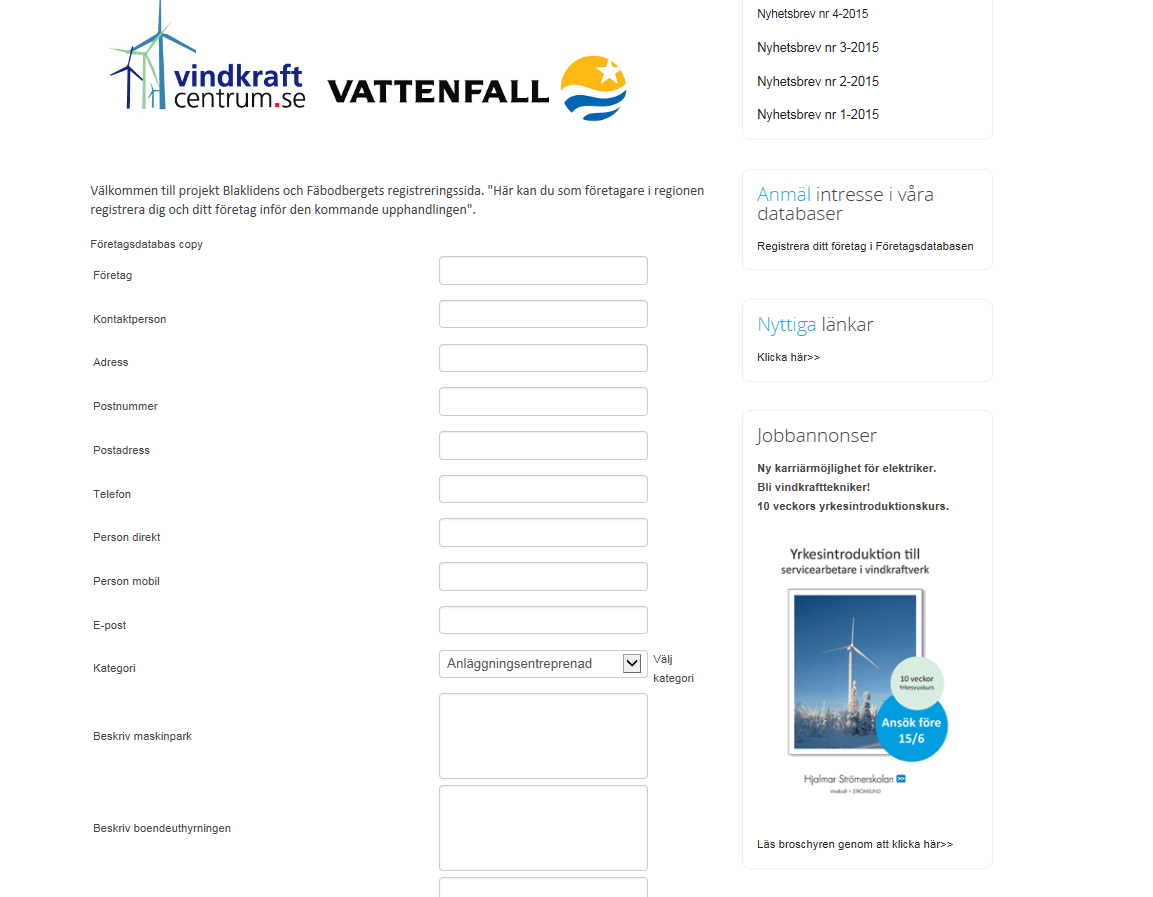 Bidrar till stärkt näringsliv i länet – arbetstillfällen och affärsmöjligheter
Öppnar upp för lokala/regionala företag under byggfas men även under vindkraftparkens livstid (drift och underhåll)

Stöd till lokal utveckling
”Vindpeng” – en oskriven norm inom branschen
Icke lagstadgad men etablerad som en rimlig återbäring till bygden (icke att förväxlas med bygdemedel kopplad till vattenkraften).
Potential att skapa större och mer långsiktiga, lokala värden för bygden
11/06/2018
9
Confidentiality – High (C3)
[Speaker Notes: Arbetstillfällen - mån om att lokala/regionala företag får möjlighet att vara med. Se exempel för parker som ska byggas i Västerbotten.]
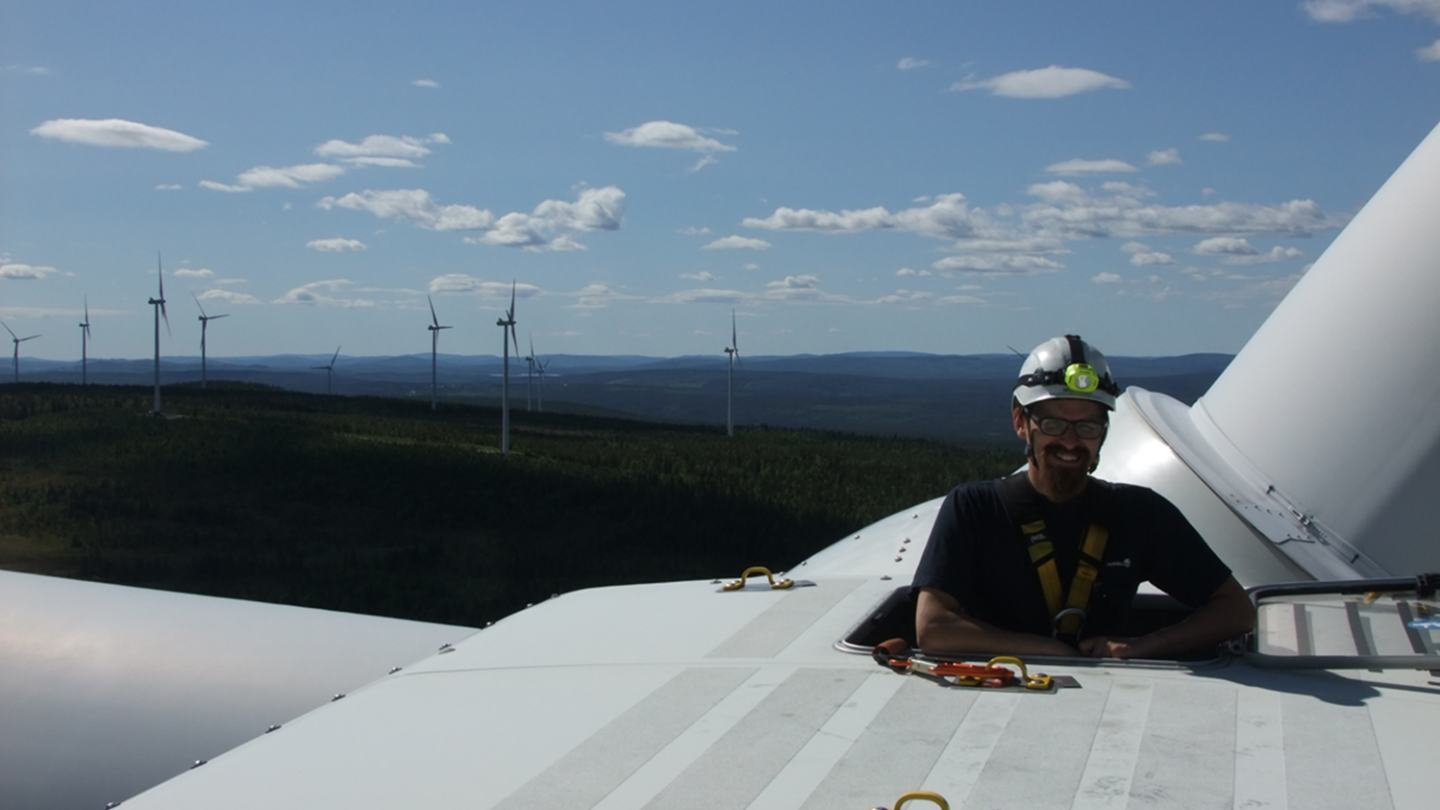 Från bygdepeng till mångdubblade utvecklingsmedel
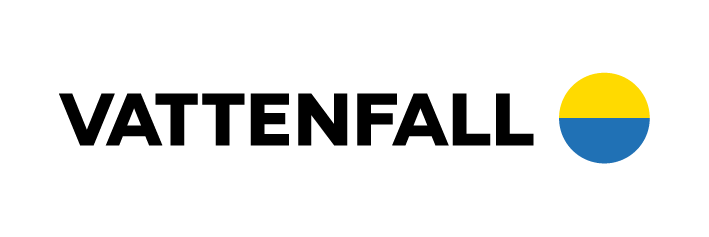 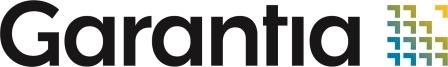 Tack!
18-11-19
11
Confidentiality – None (C1)